Crash Consistency inEncrypted Non-Volatile Main Memory Systems
Sihang Liu, Aasheesh Kolli, Jinglei Ren, and Samira Khan
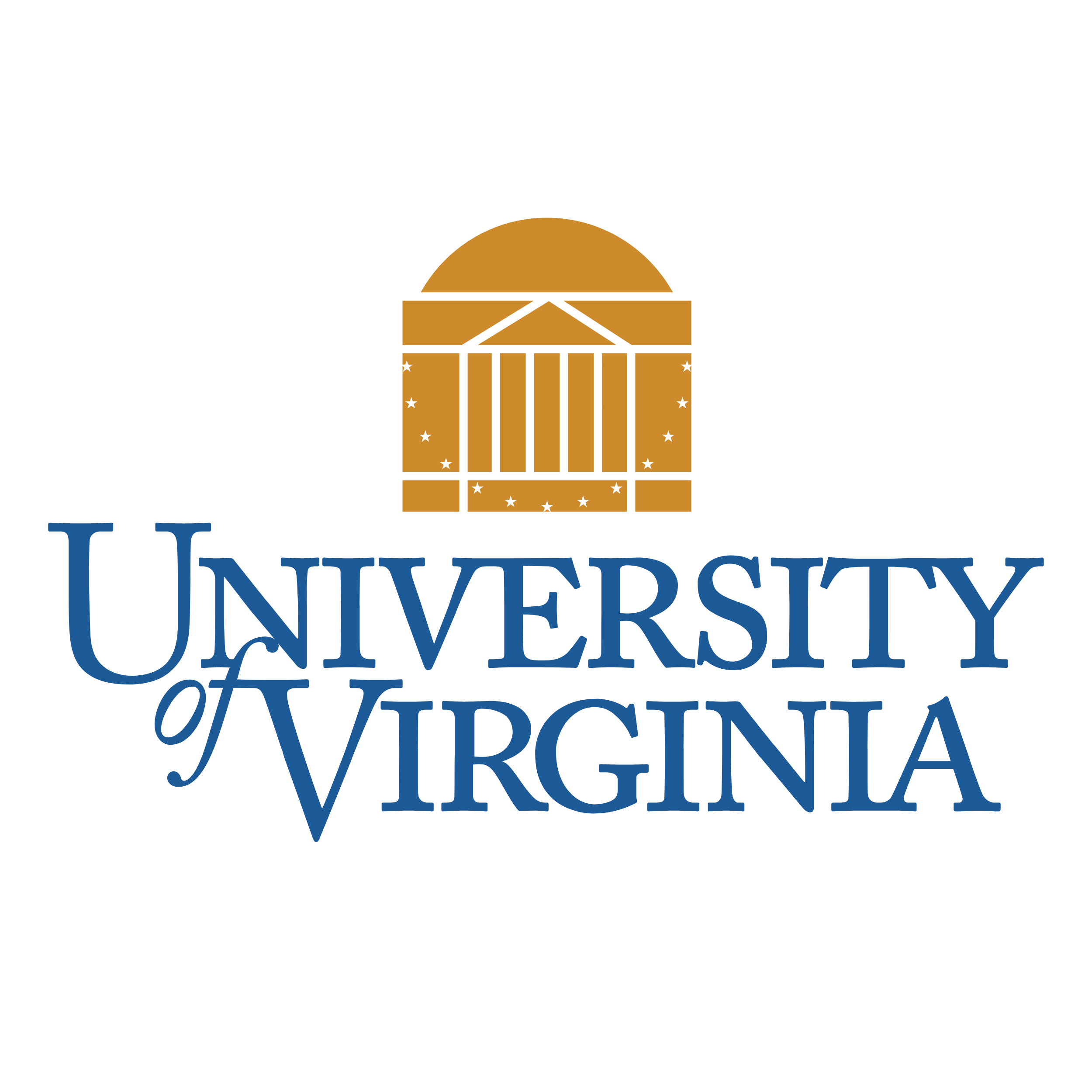 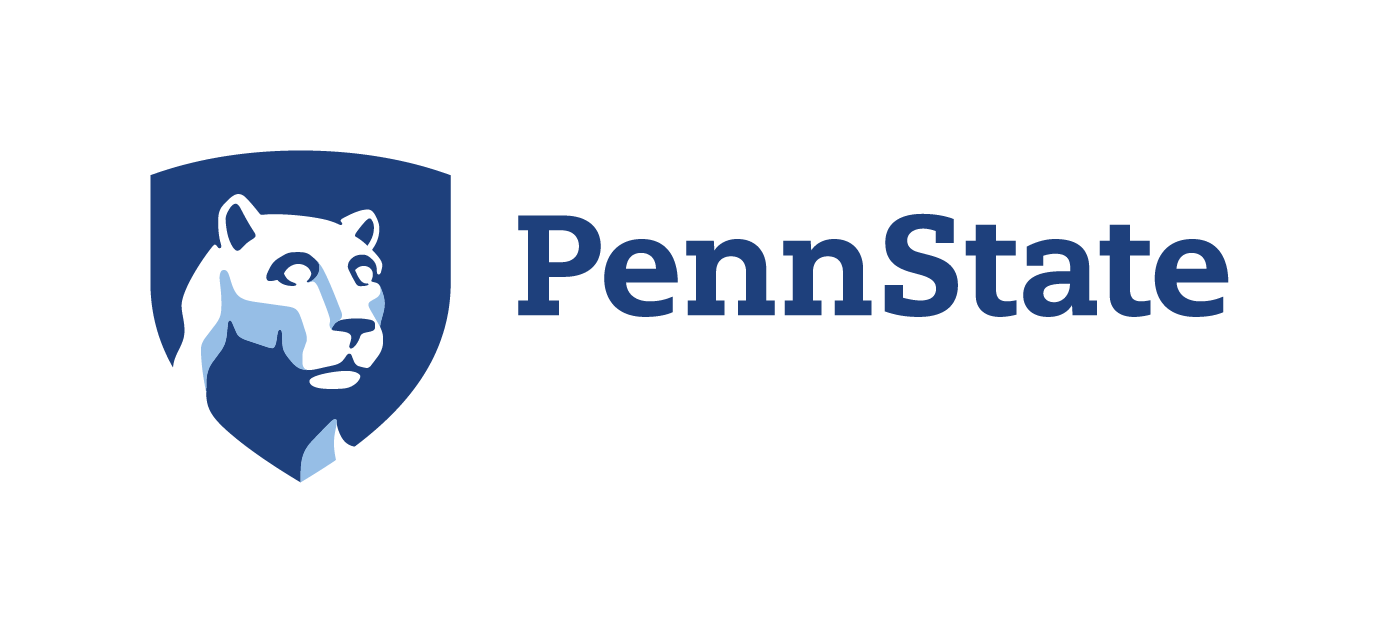 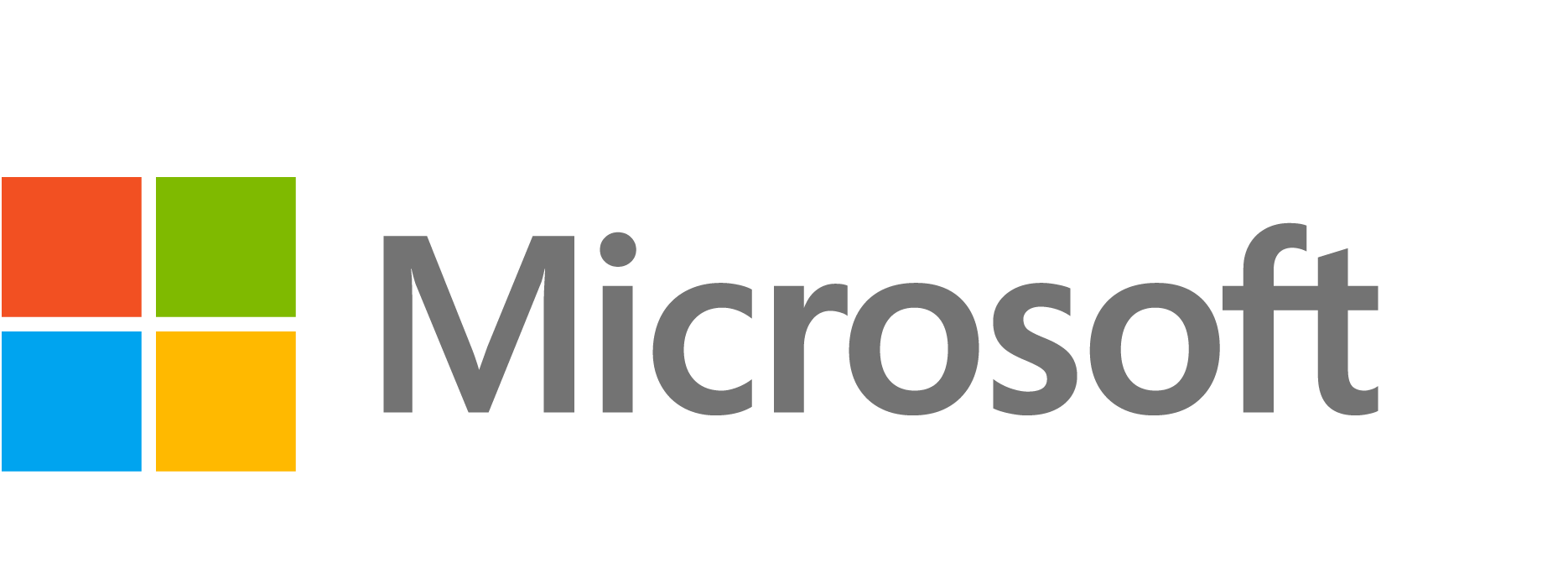 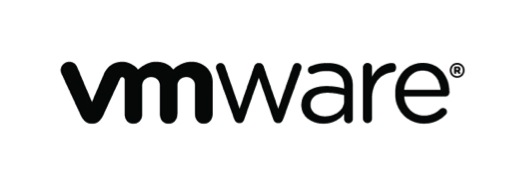 [Speaker Notes: Collaborated work between …]
NON-VOLATILE MAIN MEMORYBACKGROUND
Non-Volatile Memories
High speed
Durable
Byte-addressable
System Requirement I
Crash consistency of NVMM programs
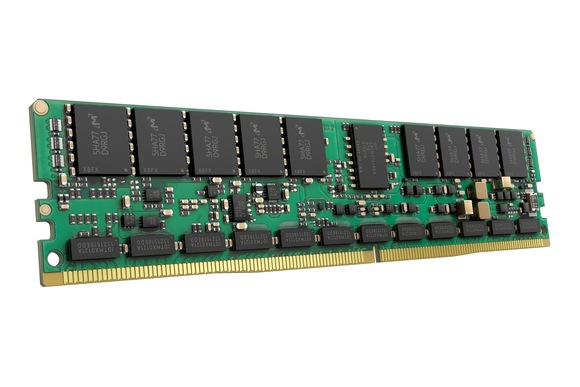 System Requirement II
Security guarantee by encryption
Non-volatile DIMM
2
REQUIREMENT ICRASH CONSISTENCY
Head
Create Node
Switch Head
Fail to Recover
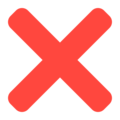 In Cache
Head
Crash Consistent
Flush to NVMM
Switch Head
Create Node
Recent works provide high-level libraries 
to provide crash consistency
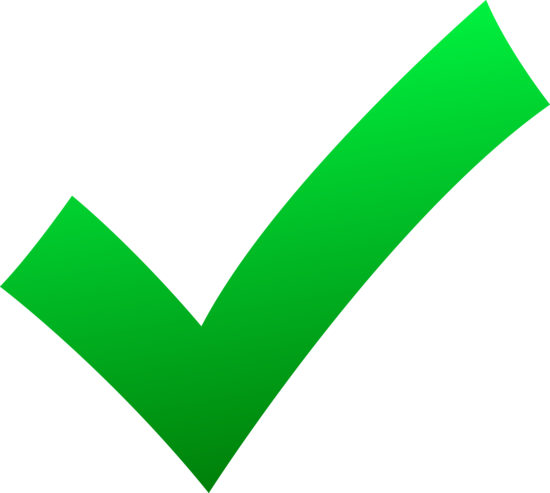 In NVMM
Add a new node to a persistent linked list
3
[Intel PMDK, Coburn ’11, Volos1 ’11, Ren ’15, etc.]
[Speaker Notes: First, let’s take a look at the crash consistency requirement
The figure shows a persistent linked list on NVMM. The head pointer points to the first node. In the process of appending a new node to the head, the new node first gets created in NVM. Then the head pointer switches this newly created node. However, if failure happens before the new node has reached NVM but after the head pointer in NVM gets updated. The whole linked list will fail to recover as the head node is missing. 

To solve this problem, the program needs to flush the new node before switching the head pointer. In this way, even if there is a failure, program still recover. So it is crash consistent.

Recent works provide high-level libraries to provide crash consistency. Using these libraries, programmers do not need to manage such low-level p]
REQUIREMENT IINVMM ENCRYPTION
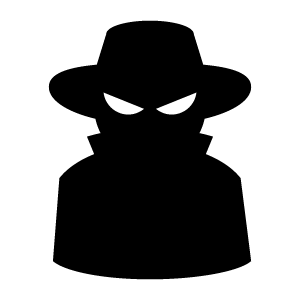 username: admin
password: pwd
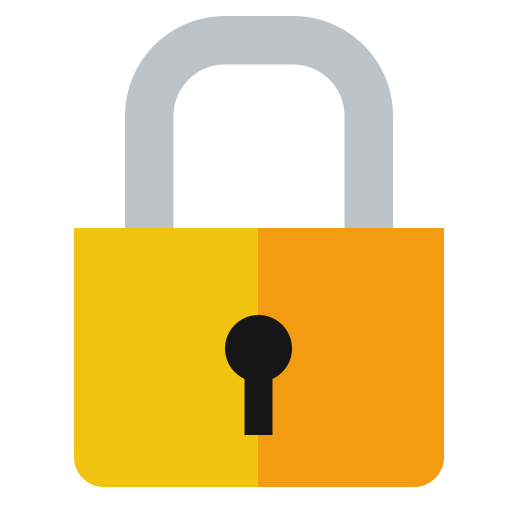 Attacker
Encryption
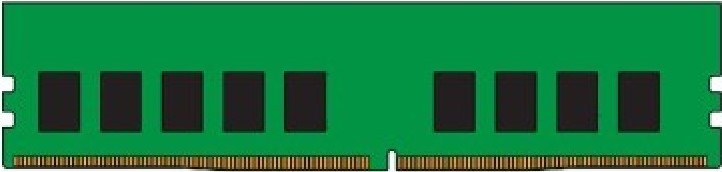 NVMM
Security Problem!
Durable
4
[Speaker Notes: As NVM is durable using crash consistency mechanisms, data on NVM is durable. However, an attacker with physical access to the NVM device can steal important data stored on the memory. So there is a security problem. To secure the data, the second requirement is encryption.]
OVERVIEW
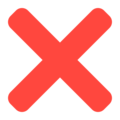 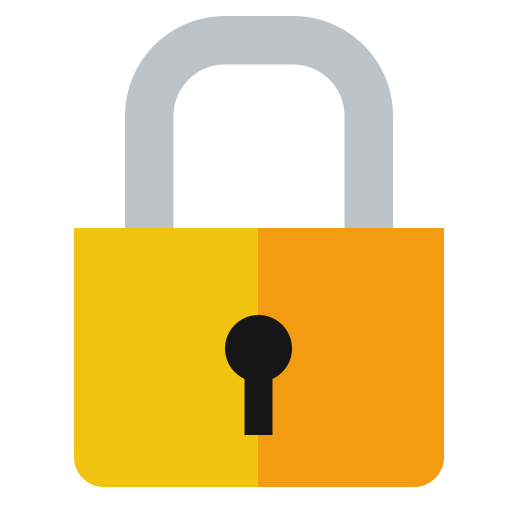 Inconsistent
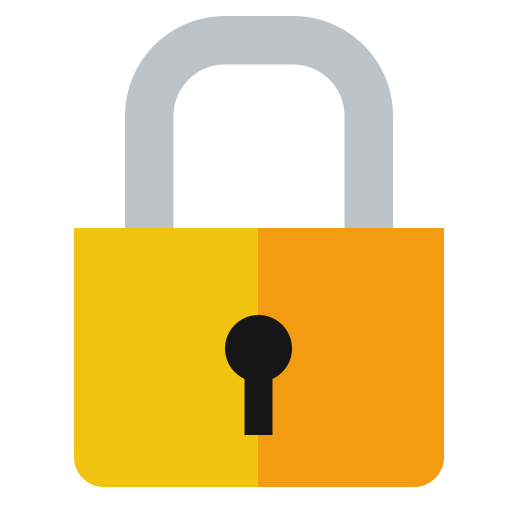 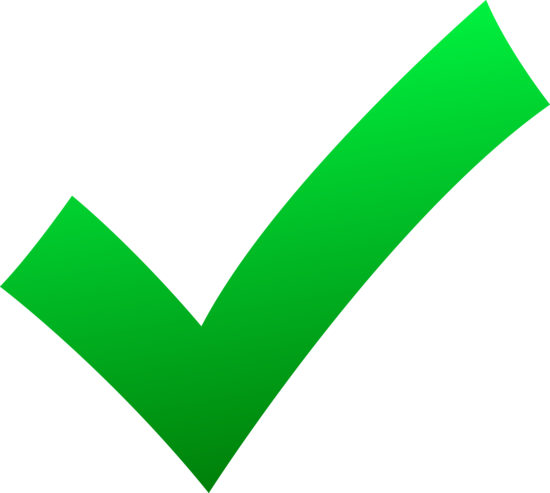 Consistent
Low-overhead
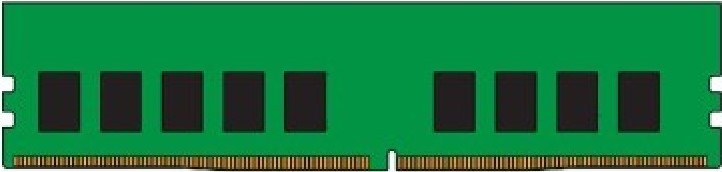 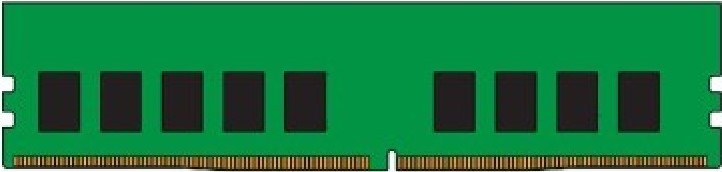 Our goal is to provide crash consistency
 in encrypted NVMM systems
with low overhead
This work shows that crash consistency is
not guaranteed in encrypted NVMM systems
5
[Speaker Notes: Here is an overview of this work. 
We first show that current crash consistency mechanisms will fail on encrypted NVMM systems. 
Our goal is to provide crash consistency support in encrypted NVMM systems with low overhead.]
NON-VOLATILE MEMORY ENCRYPTIONNAIVE SOLUTION
Encrypt and decrypt data directly with the key
Read Access
Plaintext
Decryption
Time
To avoid extra latency, current works use counter-mode encryption
Every read access incurs
extra latency for decryption
Timeline for decryption
6
[Diffie and Hellman, 79]
NON-VOLATILE MEMORY ENCRYPTIONCURRENT COUNTER-MODE ENCRYPTION
Counter 
Cache
Encryption Engine
Counter
Encrypted Bitstring
Instead of directly encrypting data, 
counter-mode encryption 
encrypts an unique counter for each cache line
Processor
LLC
Encrypted Memory
Encrypted
Data
Plaintext
XOR
Writeback data XOR with 
Encrypted Bitstring
Generates Encrypted Data and 
writes back to memory
Encryption Engine generates 
an Encrypted Bitstring
Use an on-chip Counter Cache 
for better performance
Encrypt data with an unique counter
7
[Yan ’06, Young ’15, Awad ’16]
COUNTER-MODE ENCRYPTIONREAD ACCESS
Read Access
Plaintext
Decryption
Time
Shorter Latency
From 
Counter Cache
Parallelized Read Access and Decryption
8
[Speaker Notes: For a read access, the encryption step is now processed in parallel with the read access as the cached counter starts the decryption without data.]
COUNTER-MODE ENCRYPTIONWRITE ACCESS
Data
Counter
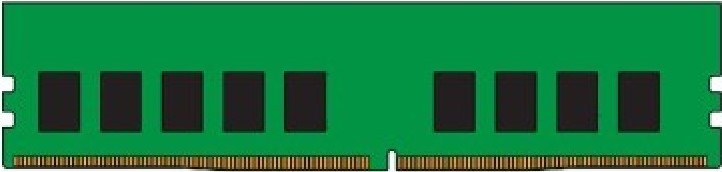 Each write access consists of 
a data write and a counter write
Encrypted NVMM
9
[Speaker Notes: The write access first encryption data and then write data back. As the encrypted data needs its counter for correct decryption, each write access has a data write and a counter write.]
PROBLEMINCONSISTENT CONDITIONS
Data
Counter
Inconsistent!
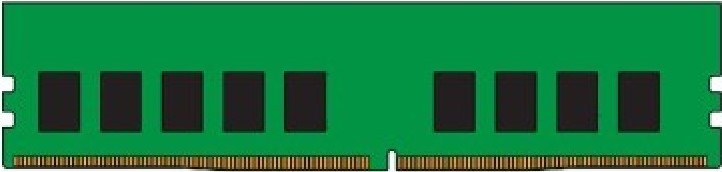 Encrypted NVMM
Data and counter NOT reaching NVMM 
at the same time can cause inconsistency
10
[Speaker Notes: However, a failure happens when data has reached NVM while counter has not, or the counter has reached NVM while data has not, data and the counter are inconsistent. In both cases, decryption is unsuccessful.]
PROBLEM
Program can fail to recover if extending current crash consistency mechanism to encrypted NVMM

GOAL
Extend crash consistency mechanism to encrypted NVMM to provide a practical NVMM system
11
REQUIREMENTCRASH CONSISTENCY IN ENCRYPTED NVMM
Data
Counter
Consistent
Data and counter reaching NVMM
at the same time ensures consistency
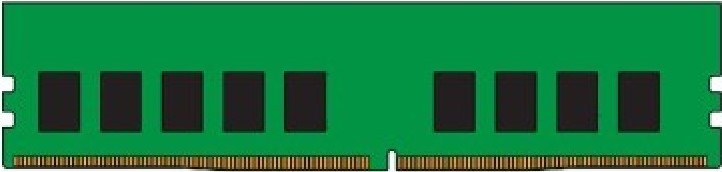 Encrypted NVMM
12
[Speaker Notes: To make sure data and counter are always consistent even in event of a failure, data and counter have to reach NVM at the same time.]
PROBLEM
GOAL
COUNTER-ATOMICITY
Ensure data and the associated counter 
reach NVMM atomically
KEY OBSERVATION
SELECTIVE COUNTER ATOMICITY
EVALUATION
13
Counter-atomicity:
Requires data and the associated counter of 
a write access reach NVMM atomically

Counter-atomic Write:
Write that satisfies counter-atomicity
14
[Speaker Notes: Hereby, we propose counter-atomicity that requires data and counter reach NVM atomically. We refer to the writes that satisfies counter-atomicity as counter-atomic writes]
Challenge I:
How to ensure data and counter reach NVMM at the same time?
15
[Speaker Notes: The first challenge is how to ensure the requirement of counter-atomicity?]
NAIVE SOLUTIONCO-LOCATE DATA AND COUNTER IN ONE CACHE LINE
Processor
Co-located Data and its counter in a 72B cache line
Extend memory bus to 72bit
LLC
Counter Cache
Counter-atomicity guaranteed: Data and counter always reach NVMM atomically
72bit
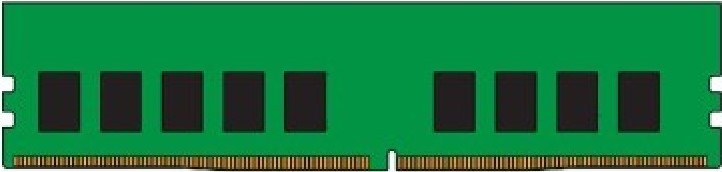 Encrypted NVMM
However, it is costly to change the memory interface
16
[Speaker Notes: The naïve solution is to collocate data and counter in the same cache line. So they can always be written back at the same time.  
Counter-atomicity is guaranteed in this way.
However, this requires wider memory bus, requiring significant changes to the memory interface. It is expensive to add extra pins for a wider bus.]
Challenge II:
How to enforce counter-atomicity using the existing memory interface?
17
IMPROVED SOLUTIONUSING EXISTING MEMORY INTERFACE
Processor
Write data and counter separately 
Using the existing 64bit bus
Memory controller tracks the completion of data and counter writes, and blocks dependent writes
LLC
Counter Cache
64bit
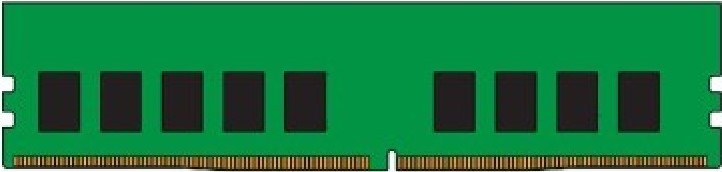 Encrypted NVMM
Extra counter writes and blocking
18
[Speaker Notes: To provide counter-atomicity using the same memory interface, we provide an improved solution. In this solution, data and counter are written back separately. To guarantee counter-atomicity, the memory controller tracks the completion status of data and counter – only when both of them have reached NVM, the write is complete. Dependent writes are blocked if the write is incomplete. So this solution ensures counter-atomicity using the existing memory bus. However, as data and counter are written back separately, this solution incurs additional counter write and blocking.]
DISADVANTAGEEXTRA COUNTER WRITEBACK
Write Access:
Encryption
Write data
Write counter
Time
Maintain existing memory system
But incurs 2X writes for data and counter
19
[Speaker Notes: This time line shows the write access. As I have mentioned earlier, data and counter are written back separately, a counter-atomic write requires 2X writes.]
DISADVANTAGEBLOCKING DUE TO COUNTER-ATOMICITY
Wait
Wait
Counter-Atomicity
(Worst Case)
1
2
3
2
3
1
TIME SAVED
1
2
3
No Counter-Atomicity
2
3
1
Time
Counter Write
Data Write
Allows reordering, coalescing and buffering
Serialize writes in the worst case
20
[Speaker Notes: The second disadvantage is blocking of dependent writes. This time line shows three dependent writes. Write 2 has to wait on the first write, and the third write has to wait for the second one. Whereas in the case without counter-atomicity, writes have the freedom for buffering, caching and coalescing. This solution can serialize the writes in the worst case.]
OVERHEAD FROM COUNTER-ATOMICITY
Incurs 2X write traffic due to counter write back
Incomplete write access blocks dependent writes
We refer to the design that enforce all writes 
counter-atomic as full counter-atomicity
21
[Speaker Notes: Let’s conclude the disadvantages. First, it requires twice number of writes. Second incomplete counter-atomic write blocks dependent writes. We refer to the solution where all writes are counter-atomic as full counter-atomicity.]
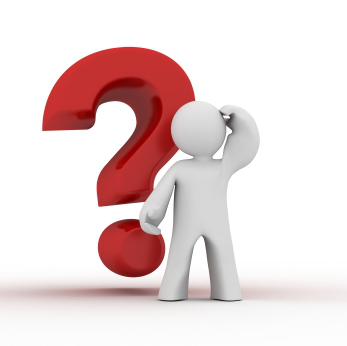 Is there any way to reduce 
counter-atomicity overhead ?
22
[Speaker Notes: So is there any way to reduce this overhead?]
PROBLEM
GOAL
COUNTER-ATOMICITY
KEY OBSERVATION
Not all writes need to be counter-atomic
SELECTIVE COUNTER ATOMICITY
EVALUATION
23
[Speaker Notes: Our key observation for reducing this overhead is not all writes need to be counter-atomic.]
TRANSACTIONS FOR NVMM
TANSACTIONS
Redo/Undo Logging
Journaling
Copy-on-Write, etc.


Maintain multiple copies of data for crash consistency
Only modify one copy at a time, and another one is valid
If system fails, recover from the valid copy
Backup
Backup
Original
Original
CHARACTERISTICS
Recover:
Backup consistent
Original data consistent
24
[Speaker Notes: Let me first briefly introduce crash consistency mechanisms. Typically, crash consistency mechanism use logging, journaling or copy-on-write mechanism. These mechanisms have the following characteristics. There are multiple copies of data for crash consistency, like this example, before modification, the program creates a backup copy. During medication, only one of the copies gets updated. If the system fails, it can either recover from the original data or the backup copy.]
EXAMPLEAN UNDO-LOGGING TRANSACTION
INCONSISTENT
INCONSISTENT
Prepare
Prepare
B
Undo Log
Update
INCONSISTENT
Mutate
Mutate
K
Commit
Commit
Original Data Structure
CONSISTENT
INCONSISTENT
A
B
C
D
E
F
CONSISTENT
persist_barrier
A
B
C
D
E
F
Mutate: Modify data structure in-place
Commit: Invalidate undo log entry
Prepare: Create the log entry and backup data
25
[Coburn ’13, Wang ’14, Kolli ’16, Nalli ’17, Joshi ’17, Hu ’17, etc.]
[Speaker Notes: Let’s take a look at this example of an undo-logging transaction.
This example updates item B.
This transaction can be divided into three steps. 
First, the program creates a backup copy and append it to the undo log in the prepare step. In this step, the original data is consistent as the backup is being created.
Then, it updates B to K in-place. Here, the backup serves as the consistent copy. We call this step mutate.
Finally, after update completes, it commits the original data structure and invalidates the backup. In this step, since the consistency status of original data and copy are changed at the same time, none of them is consistent.]
CONSISTENCY STATE IN TRANSACTION
CONSISTENT?
Need 
Counter-Atomicity?
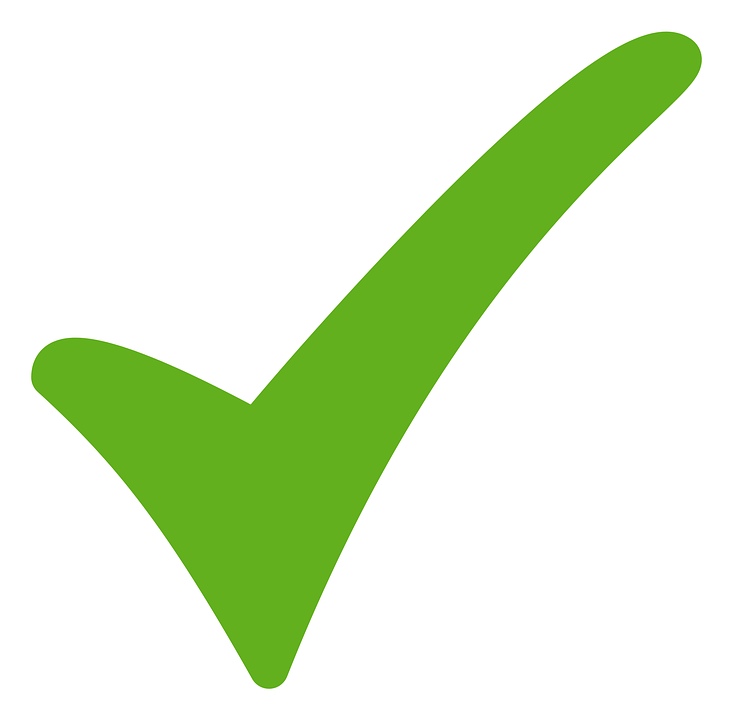 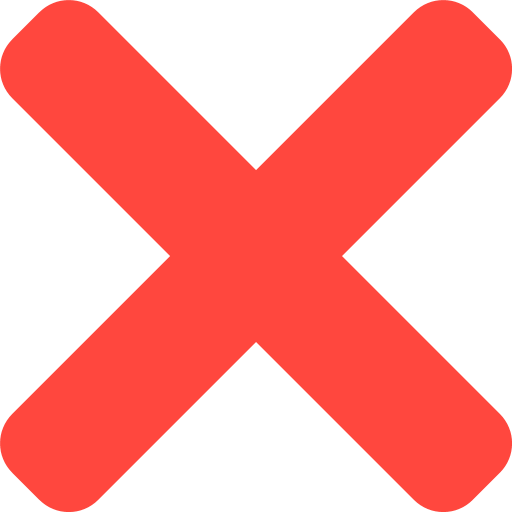 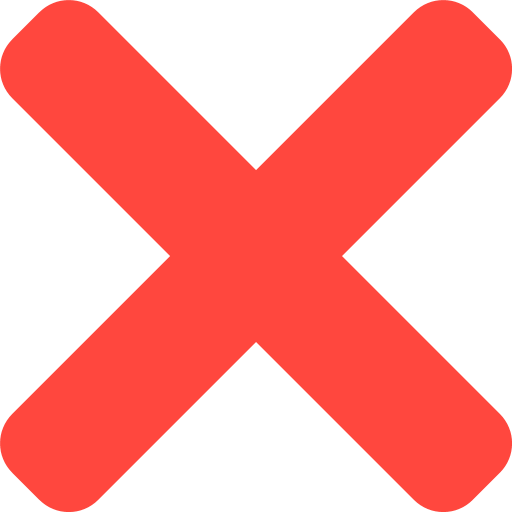 STAGES
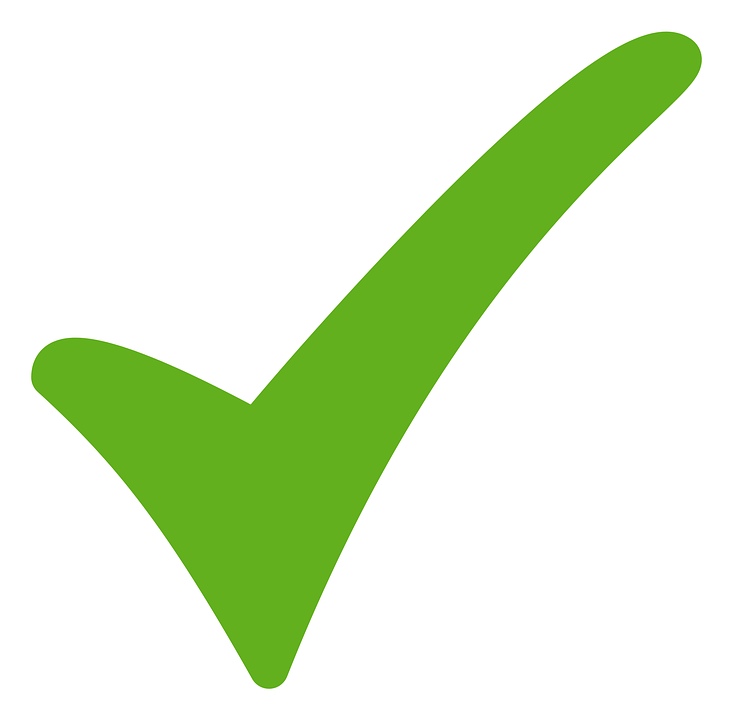 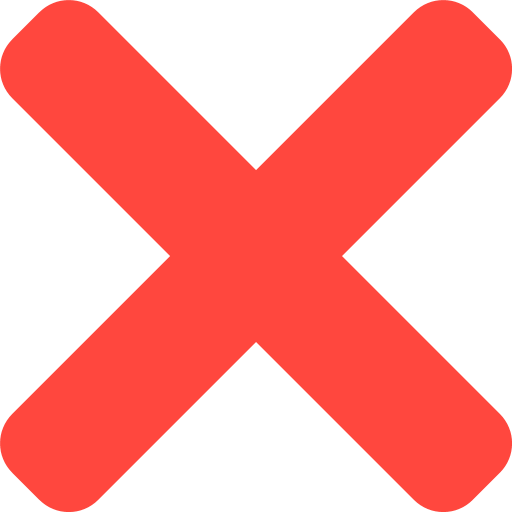 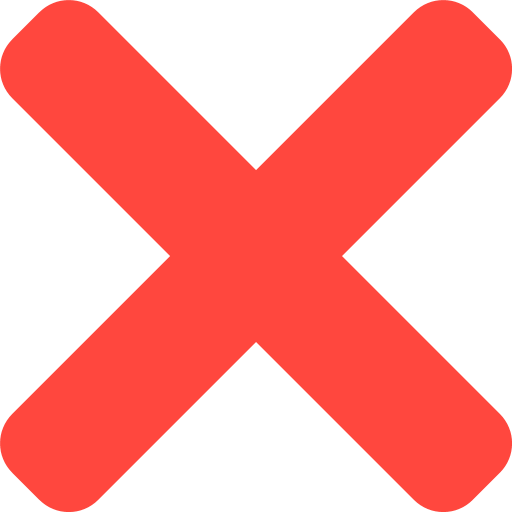 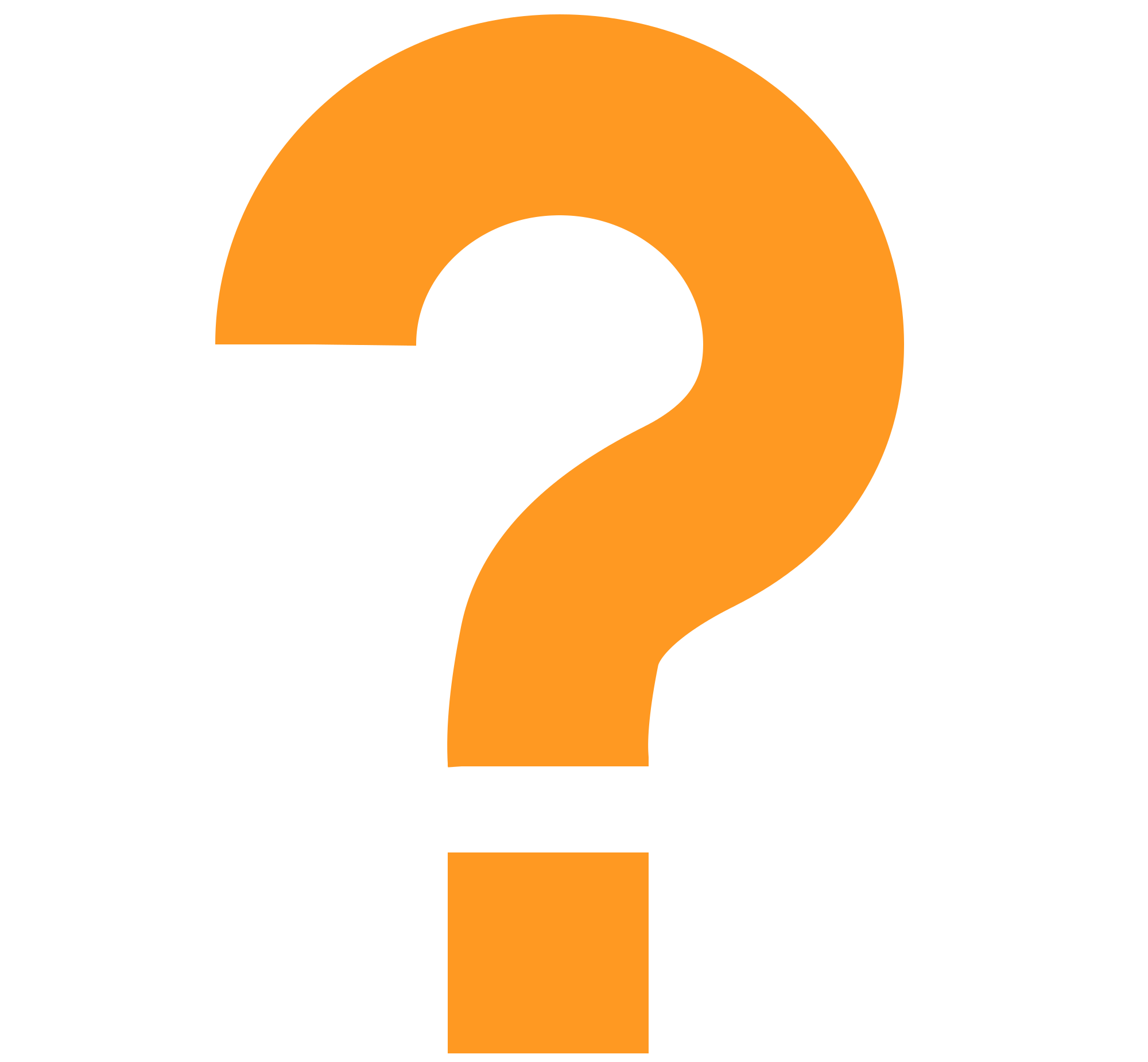 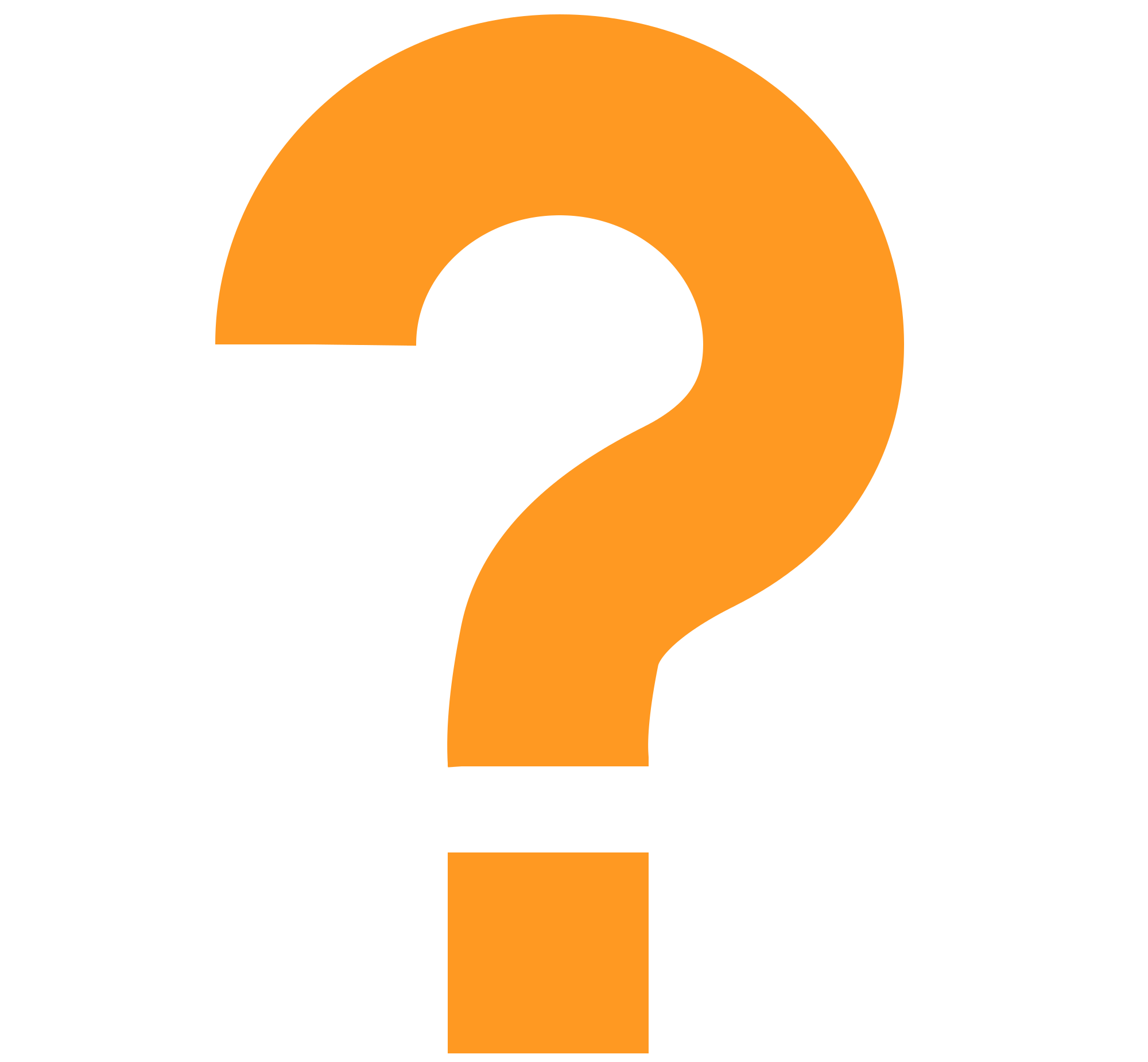 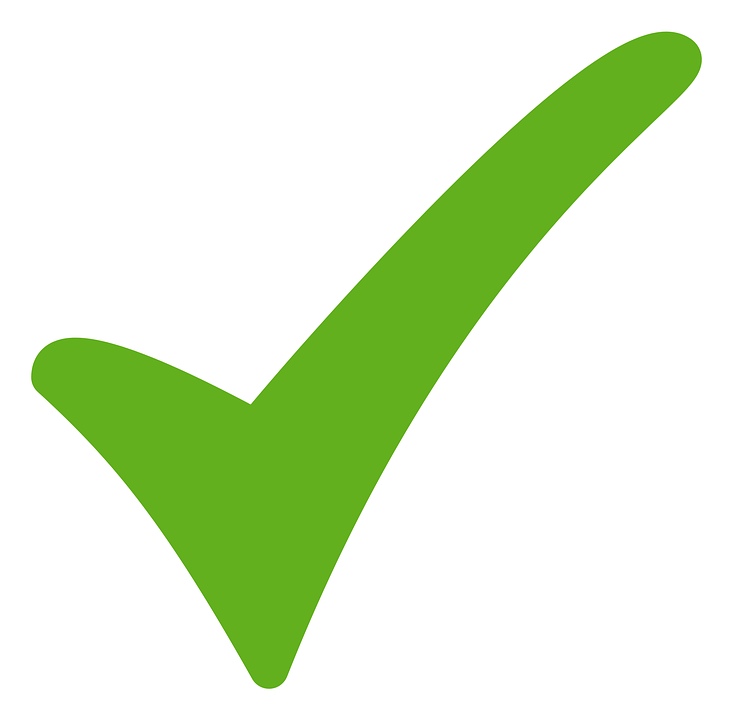 Key Insight:
Writes that do not immediately affect crash consistency do not need counter-atomicity
Only COMMIT needs to be counter-atomic
26
[Speaker Notes: We can conclude that, in the prepare step, original data is consistent. In the mutate step, backup is consistent. Finally in the commit step, none of them is consistent. Therefore, the first to steps do not reply on counter-atomicity to ensure crash consistency. While in the last commit step, counter-atomicty is necessary as there is no consistent copy.]
PROBLEM
GOAL
COUNTER-ATOMICITY
KEY OBSERVATION
SELECTIVE COUNTER ATOMICITY
Enforce counter-atomicity only for the writes that immediately affect the consistency state
EVALUATION
27
[Speaker Notes: According to this observation, we propose selective counter-atomicity that only enforce counter-atomicity for the writes that immediately affect the consistency state.]
SOFTWARE SUPPORTFOR SELECTIVE COUNTER-ATOMICITY
SW
NVMM
Program
Source Code
Annotation for 
Selective Counter-Atomicity
Annotated
Code
Compile
28
[Speaker Notes: To support selective counter-atomicity, we first provide this SW support. The NVMM program first gets annotated to support selective counter-atomicity, then gets compiled into executable. 
We propose two low-level primitives for annotation.]
PRIMITIVESAPPLYING SELECTIVE COUTNER-ATOMICITY
CounterAtomic Variables
Any variable that directly affects the consistency state needs to be counter-atomic

counter_cache_writeback() Function
Write back a cache line of counter for the specified location to NVMM, similar to data cache writeback
29
[Speaker Notes: First, programmer needs to annotate variables that directly affects the crash consistency, like the previous commit operation as CounterAtomic.
Second, to writeback newly updated counters from cache to NVMM, we propose counter_cache_writeback. This is similar to data cache writeback operation, such as clwb.]
EXAMPLEAPPLYING PRIMITIVES
Prepare
counter_cache_writeback
data logs
Mutate
counter_cache_writeback
in-place updates
Commit
Update validity counter-atomically
persist_barrier
30
[Speaker Notes: Here is an example for applying these primitives. After the prepare step, the program writes back counters before the persist_barrier. Similarly, after mutate, counters also need to be written back. In the final commit step, the valid bit for backup is counter-atomically updated. So in this example, only the update to the valid bit needs to be counter-atomic.]
HARDWARE SUPPORTFOR SELECTIVE COUNTER-ATOMICITY
HW
SW
Processor
NVMM
Program
Read/Write
Counter-Atomic?
Source Code
Memory Controller
Annotation:
CounterAtomic
counter_cache_writeback()
Data/Counter
64bit
Annotated
Code
Compile
Encrypted NVMM
31
[Speaker Notes: Next comes the HW support. The annotated program feeds into the processor. The memory controller performs counter-atomic writs for the annotated ones. Data or counter gets persisted into NVMM through the 64bit bus. 
Let’s take a closer look at the memory controller.]
HARDWARE IMPLEMENTATIONMEMORY CONTROLLER
Write Queues keep track of counter-atomic data and counter writes
Encrypt/Decrypt data with counters
Cache counters for fast decryption
Protected by residual battery
Control writes to NVMM
Processor
LLC
NVM
Coordinator
Counter 
Cache
NVM
Coordinator
Encryption Engine
Encryption Engine
Counter 
Cache
ENCRYPTED DATA
Counter
Write Queue
Data
Write Queue
COUNTERS
Battery
[e.g., Intel ADR]
Encrypted NVMM
32
HARDWARE IMPLEMENTATIONDETAILS ABOUT WRITE QUEUES
Ready Bit is set only if both data and counter writes have reached their write queues
WRITE 0x100
FAILURE
Counter 0x100
Data 0x100
Ready Bit
Ready Bit
1
0
1
Ready
Ready
NOT Ready
Counter 
Write Queue
Data 
Write Queue
Only flush READY entries:
Ensure counter-atomicity
Encrypted NVMM
Battery
33
[Intel ADR]
[Speaker Notes: The key of this design is the write queues. This example shows a writeback of counter-atomic data in address 0x100. First the data reaches the persistent data write queue. The ready bit is 0 as counter is not available. Then counter for 0x100 arrives. Ready bit for both entries get updated at the same time. Note that the set operation is covered by battery. If failure happens, the battery-backed write queues only writeback ready entries. 

We can use Gang set/clear both ready bits.]
PROBLEM
GOAL
COUNTER-ATOMICITY
KEY OBSERVATION
SELECTIVE COUNTER ATOMICITY
EVALUATION
34
EVALUATIONSIMULATED SYSTEM
35
[Speaker Notes: This is the gem5-based simulation configuration.]
EVALUATIONDESIGN POINTS
36
[Speaker Notes: We have the following design points for comparison. 

line by line]
EVALUATIONBENCHMARK SUITE
Array Swap
Queue
Hash Table
B-Tree
RB-Tree
EVALUATIONMULTICORE (EIGHT) THROUGHPUT
40% Faster
10% Slower
Wider memory bus (72bit vs. 64bit)
Selective Counter-Atomicity vs. ExtendedBus
Within 10% slowdown
Selective vs. Full Counter-Atomicity
40% faster
38
Number of transaction per second (transaction size 64B)
[Speaker Notes: In a 8-core system, SCA is 40% than FCA. Compared to the extended bus solution, SCA is within 10% slowdown. Note that the extended bus solution is impractical.]
EVALUATIONVARIABLE TRANSACTION SIZE
As transaction size increase, overhead of SCA decrease
7.7%
< 1%
Selective counter-atomicity has negligible overhead if manipulating large dataset during transaction
39
[Speaker Notes: Next, we evaluate the overhead from SCA. Compared to the ideal case that does not have any counter-atomicity overhead, the overhead from counter-atomicity is 7.7% in 64B transactions. As the transaction size increase, the overhead can be lower than 1%. We conclude that SCA has negligible overhead if manipulating large datasets, which commonly appear in real-world applications.]
SUMMARY
Existing crash consistency mechanisms do not extend to encrypted NVMM systems

Counter-atomicity: data and its counter writes are atomic
Selective counter-atomicity: reduces atomicity overhead 

Track data and its counter write in the memory controller, 
and maintain existing memory interface

Selective vs. Full Counter-Atomicity: 40% faster
Selective vs. Ideal Design: < 7.7% overhead
PROBLEM
CONTRIBUTION
MECHANISM
RESULTS
40
Crash Consistency inEncrypted Non-Volatile Main Memory Systems
Sihang Liu, Aasheesh Kolli, Jinglei Ren, and Samira Khan
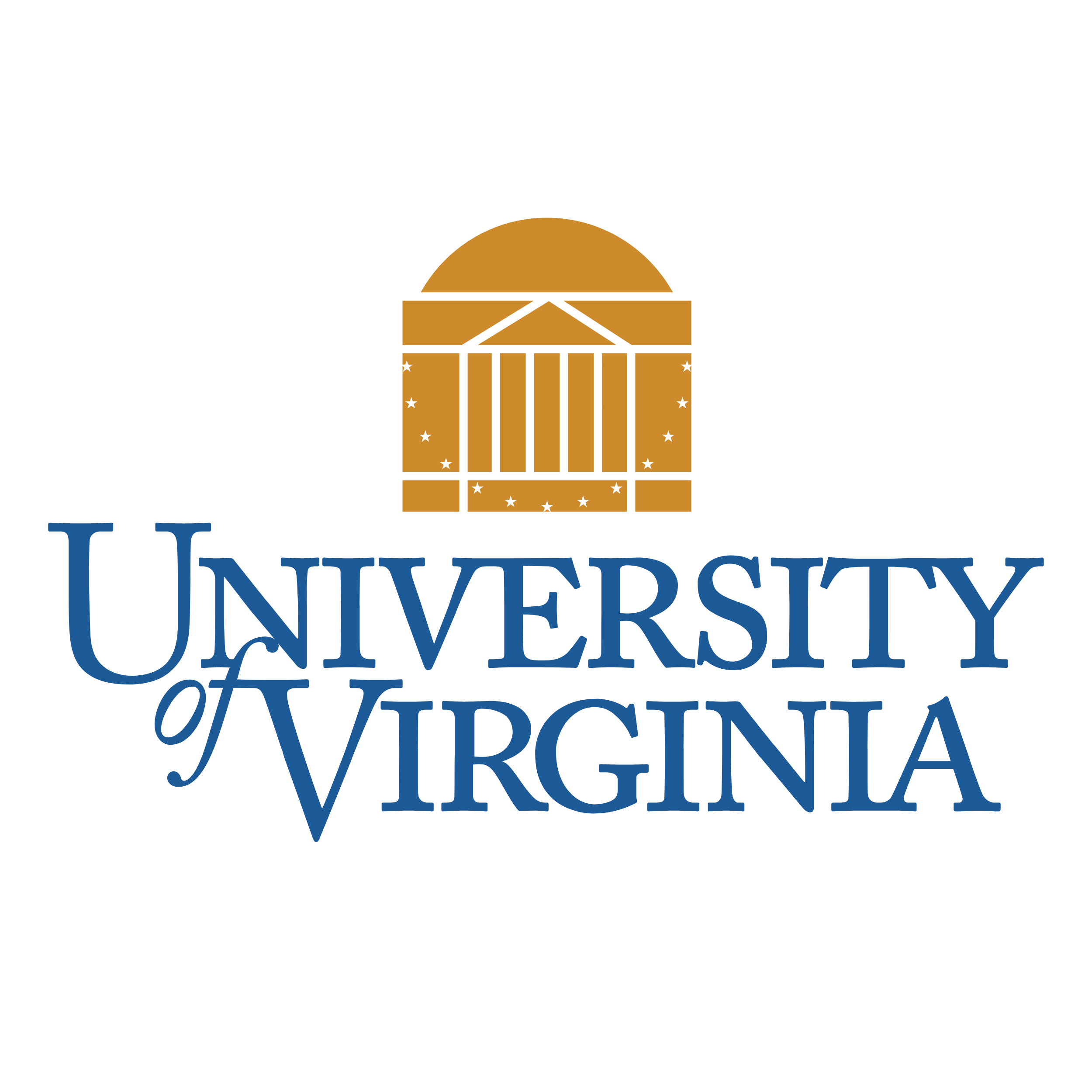 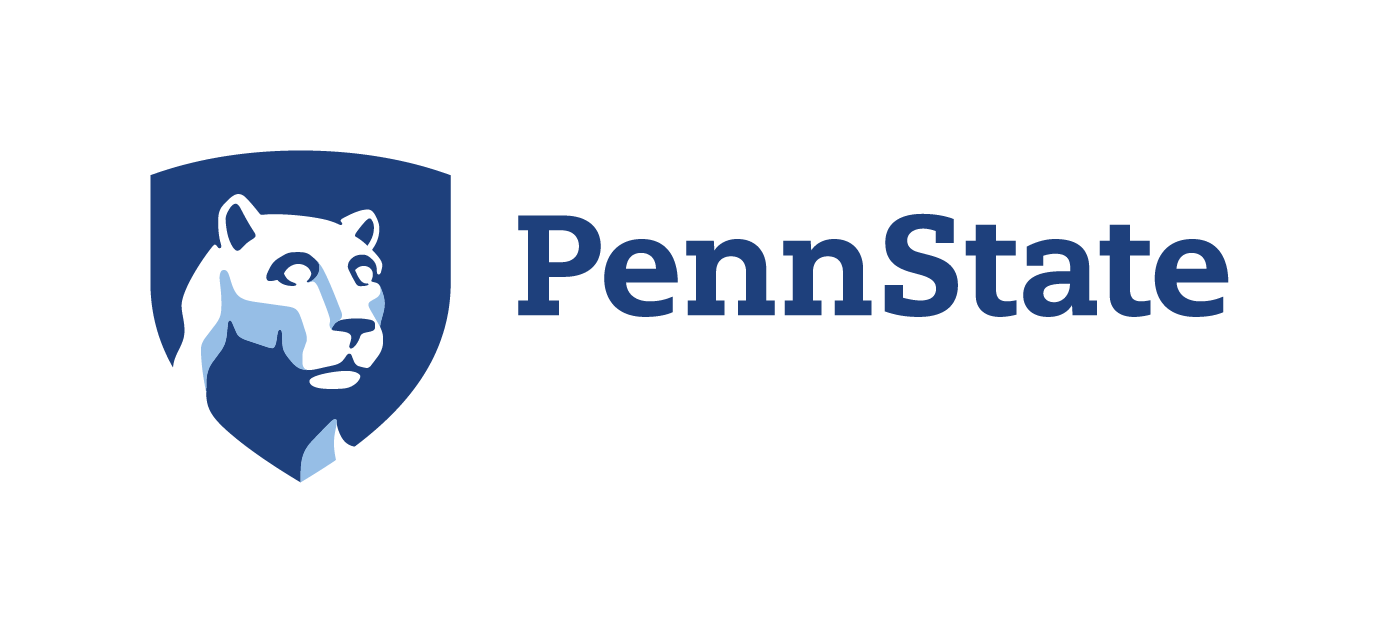 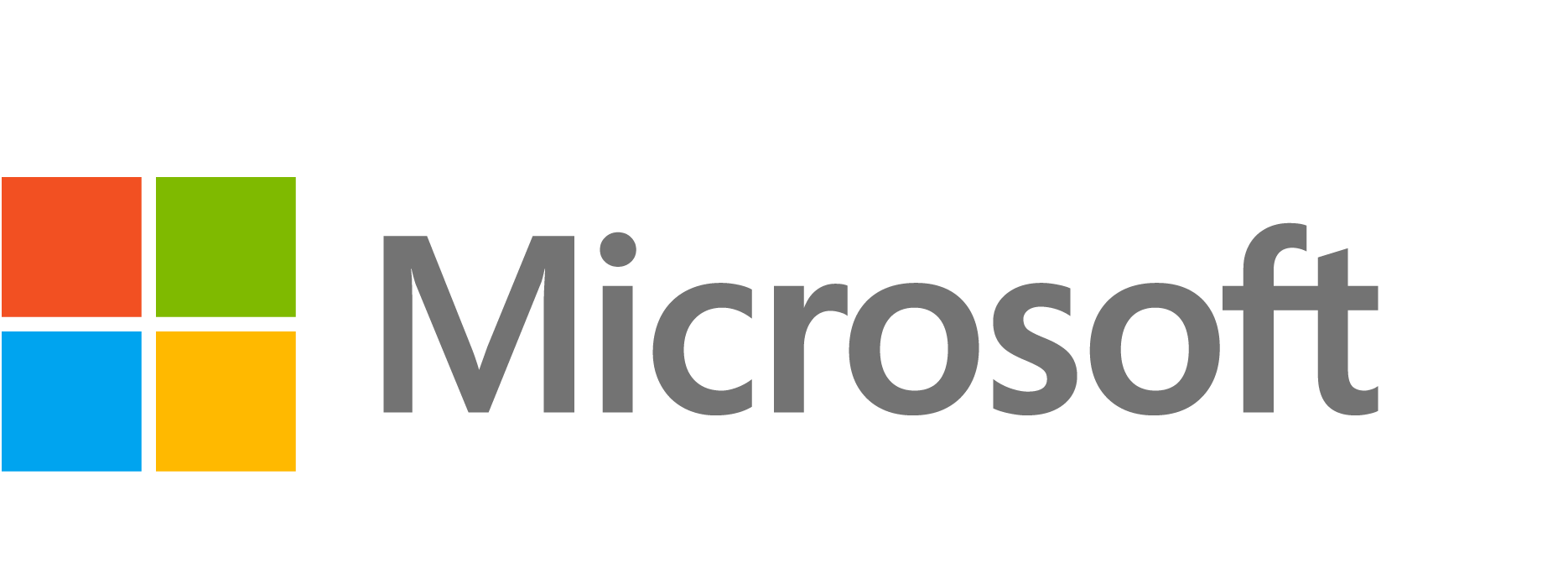 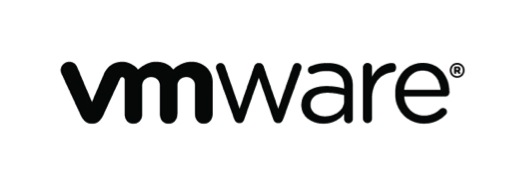 [Speaker Notes: Collaborated work between …]
BACKUP SLIDES
EVALUATIONTHROUGHPUT
43
Number of transaction per second (transaction size 64B)
[Speaker Notes: Show 8 core only
2 Conclusions in bottom
Within 10% instead of …]
EVALUATIONVARIABLE COUNTER CACHE SIZE
COMPARISON
Existing 64bit bus
Extend to 72bit bus
45
EXAMPLEUSING SELECTIVE COUNTER-ATOMICITY PRIMITIVES
Write back the counters for the undo log entry
struct Backup {    
item_t item;
CounterAtomic bool; valid;
};
UndoTx (Backup* log, item_t* data) {    
PrepareLog(log, data);    //prepare
counter_cache_writeback(log);   
persist_barrier(); 
MutateData(data); 	        //mutate
counter_cache_writeback(data);    
persist_barrier();    
log->valid = false;           //commit
persist_barrier();
}
valid alters the consistent state of both log and original data structure
Write back the counters for the in-place data structure
46